Investigation of Heat Transfer in Complex Materials using Molecular Dynamics Simulations
Student: 	Jaymes Dionne, University of Rhode Island
			 diojaymes@uri.edu
Mentor: 		Dr. Ashutosh Giri, University of Rhode Island
			 ashgiri@uri.edu

5/17/24
Investigation of Heat Transfer in Complex Materials using Molecular Dynamics Simulations
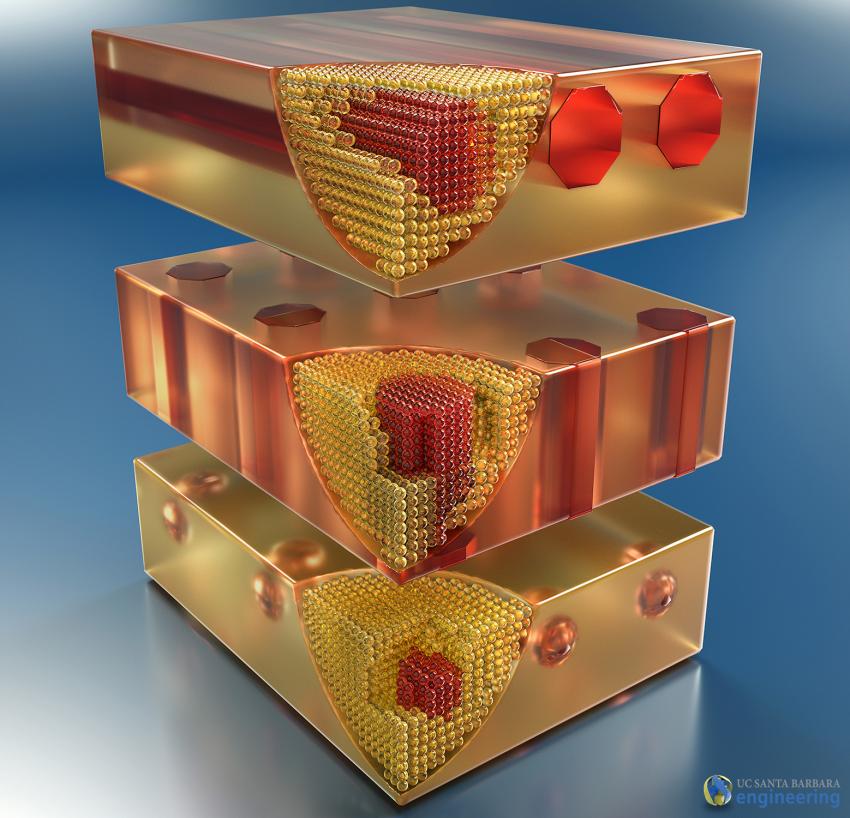 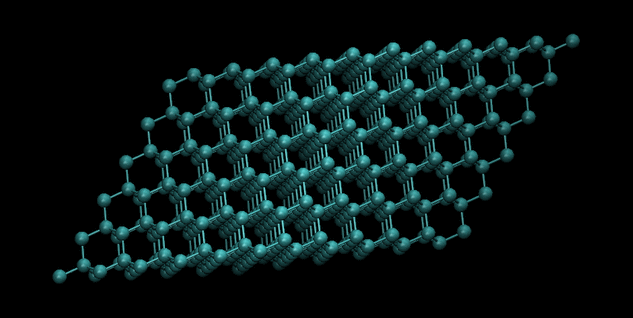 L
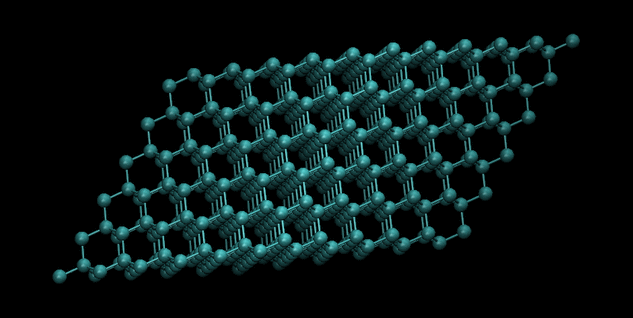 HEAT
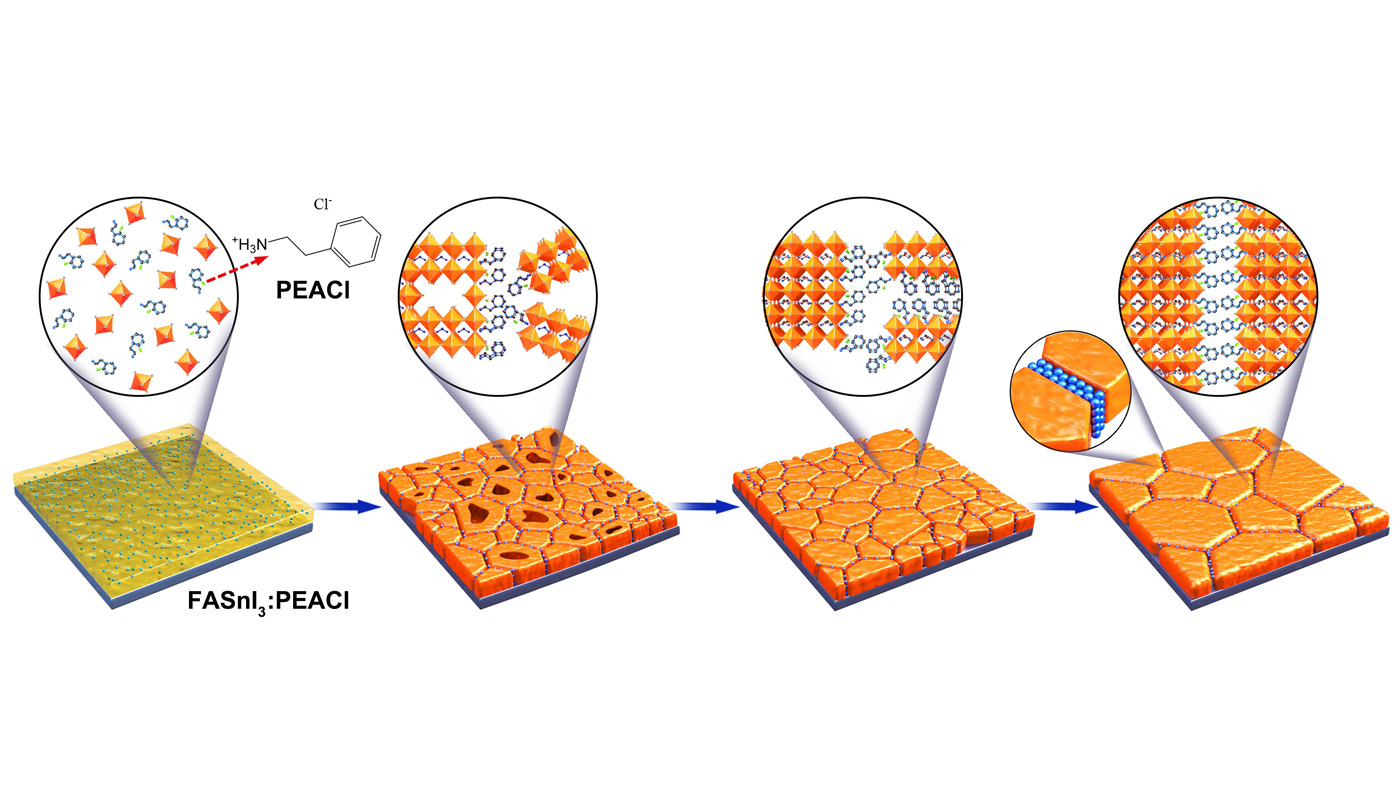 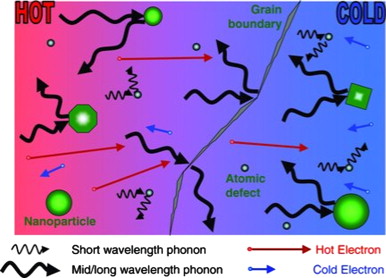 Investigation of Heat Transfer in Complex Materials using Molecular Dynamics Simulations
Goals
Determine unique phonon scattering mechanisms for materials with closely-packed internal boundaries
Determine applicability of “toy-box” models to complex systems
Determine ideal “packing” behaviors to tune thermal transport
Investigation of Heat Transfer in Complex Materials using Molecular Dynamics Simulations
Timeframe
Start: 11/1/2023
End: 4/30/2024
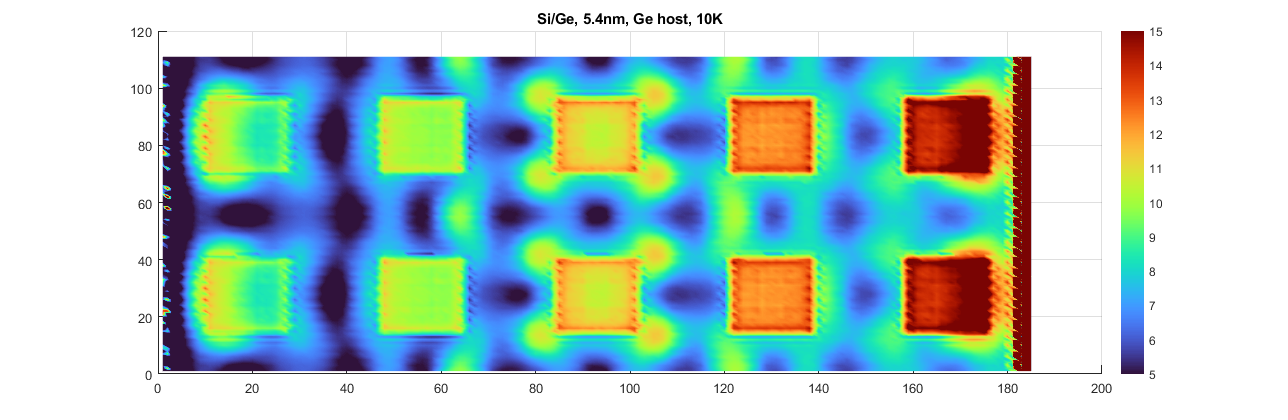 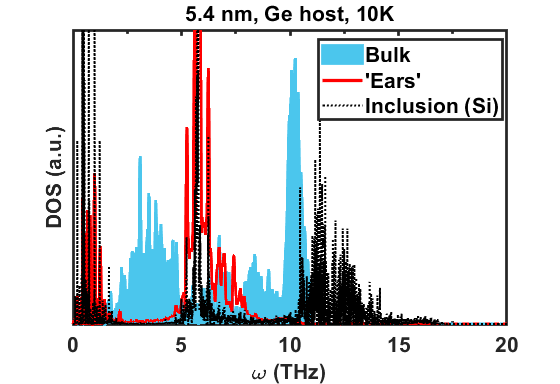 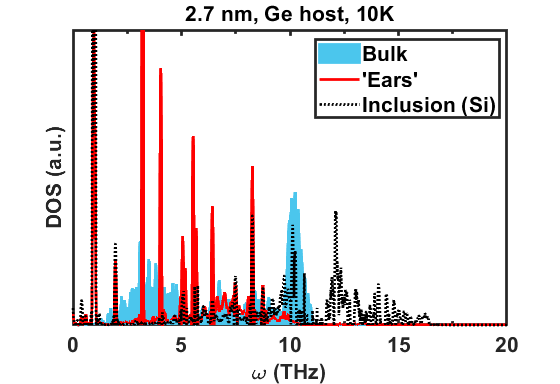 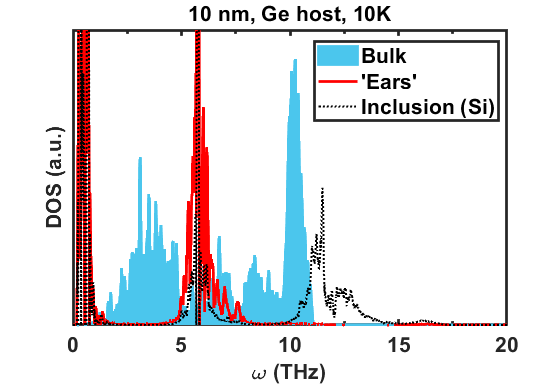 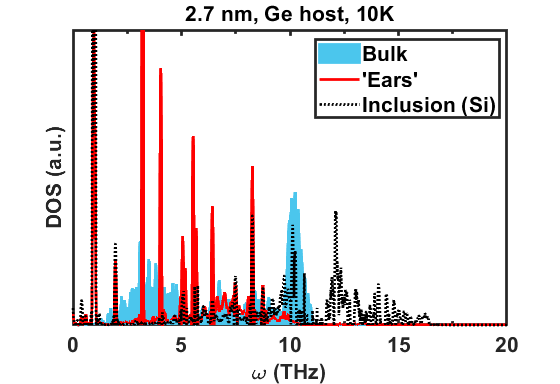 Low frequency, extended modes within the host couple with modes in the inclusion.
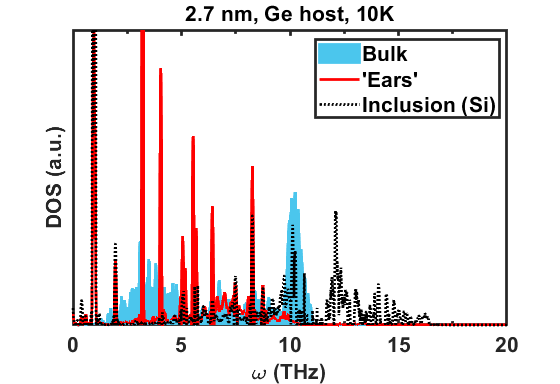 Vibrational “deadzones” exist within the inclusion (and possibly the host)
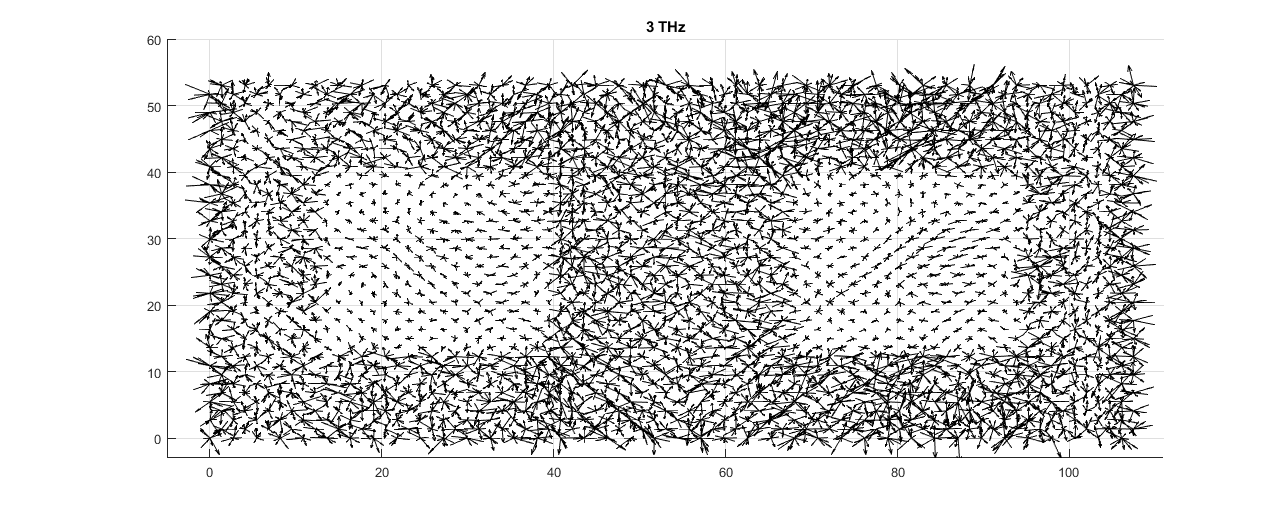 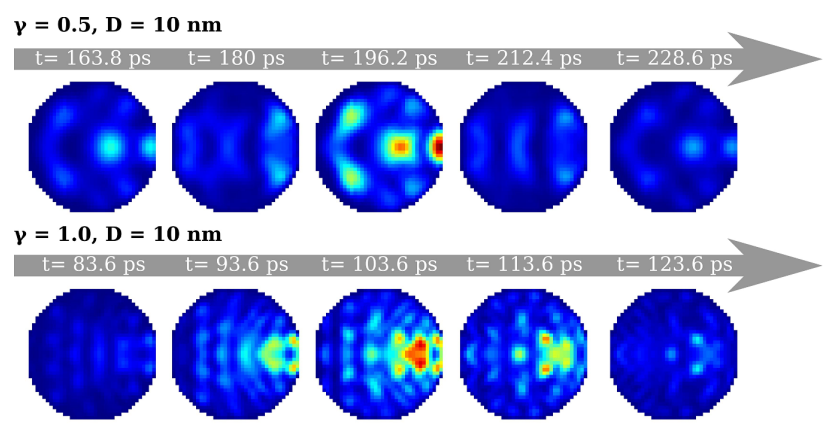 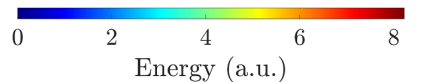 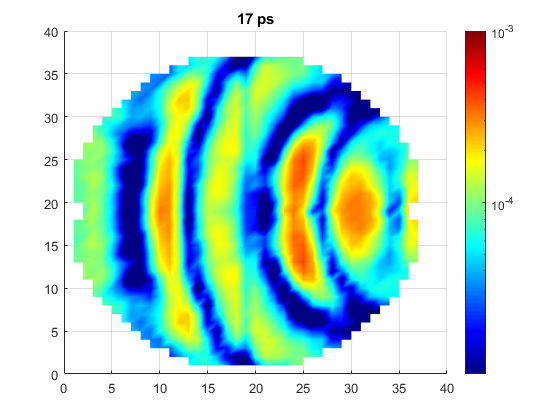 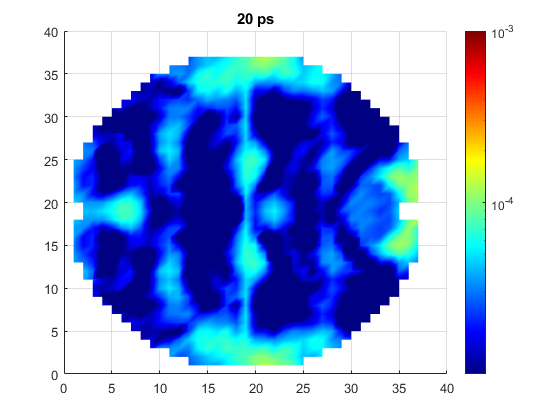 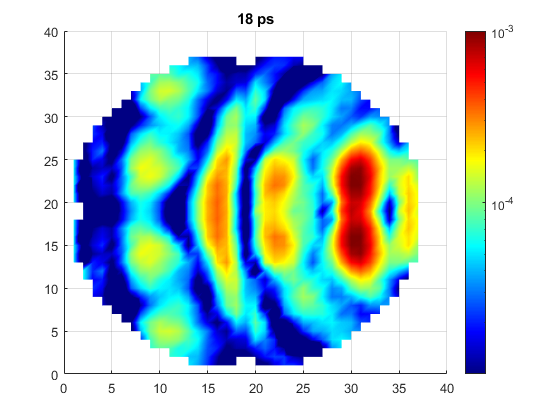 Γ = 1.5 (Rayleigh – Mie)
D = 5.4 nm
Γ = 1.0 (Rayleigh)
D = 2.7 nm
Γ = 4 (Mie)
D = 5.4 nm
Γ = 2.0 (Mie)
D = 2.7 nm
Lessons Learned
Visualization is important!
2D visualization allows us to view how our waves interact in our system
But… requires huge data files (~300-500 Gb), and long simulation/analysis times (1-2 weeks from start to finish
Still need to unify various results
Changes in the future:
Utilize job arrays
Utilize Python to better link w/ LAMMPS, enable high-throughput simulations
Publications/Contributions
“Wave Hopping in the Mie Regime”
Paper in the works; still need more data and evidence from alternative methods

Eigenvector analysis, wave generation, and wave visualization codes being uploaded to GitHub